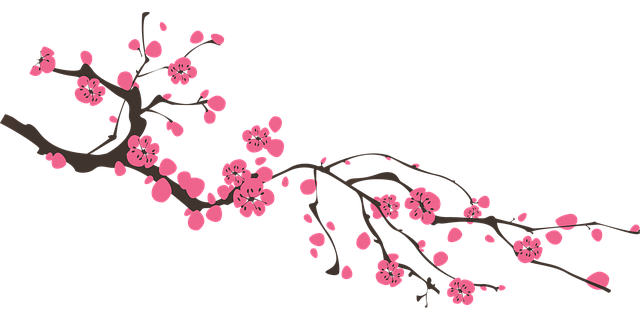 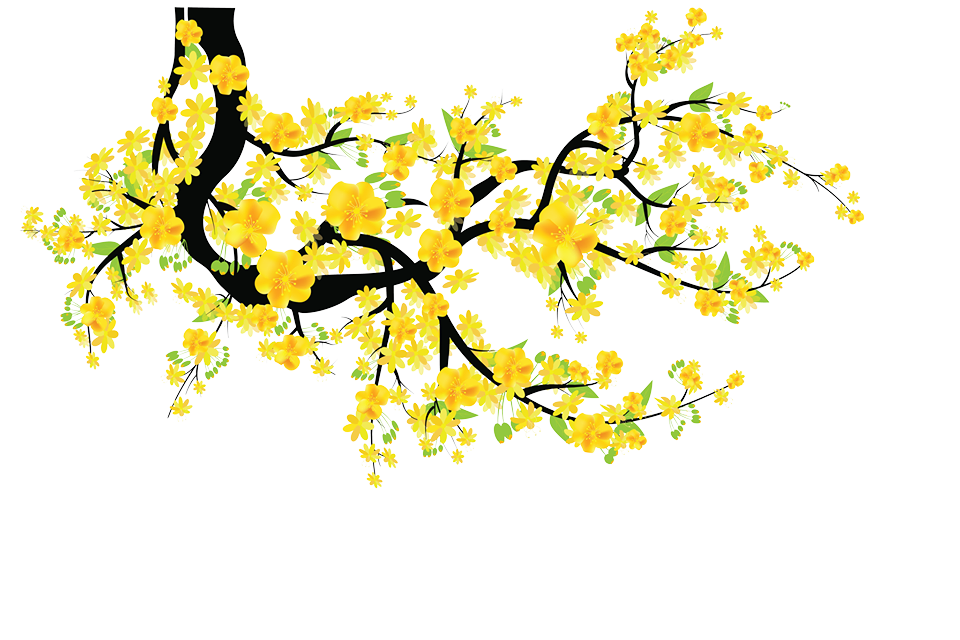 TRÒ CHƠI
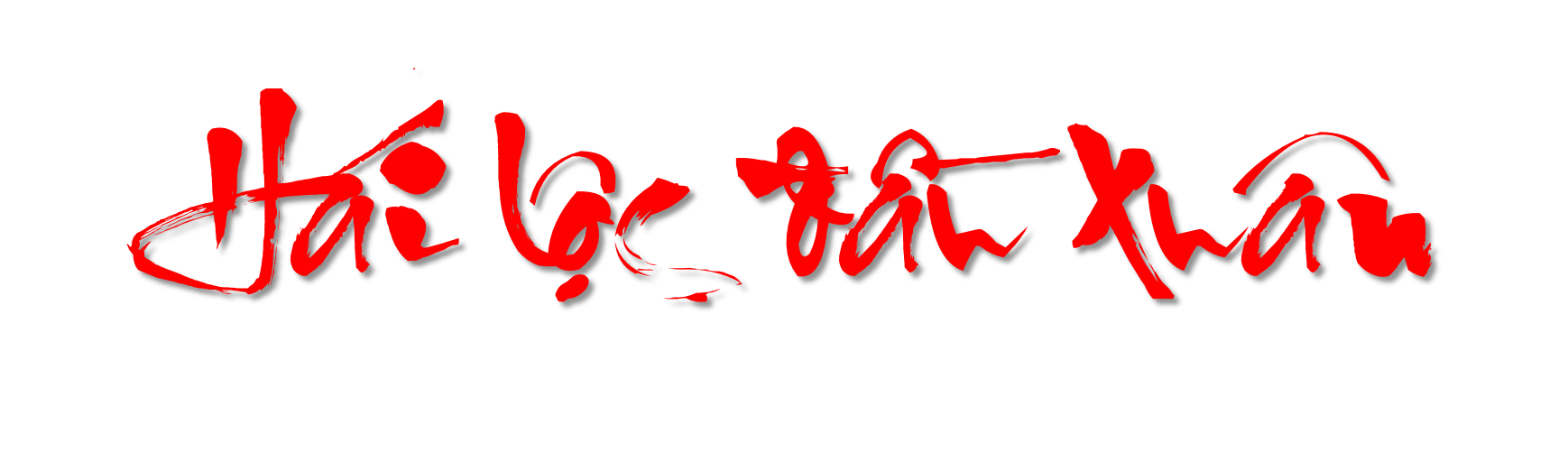 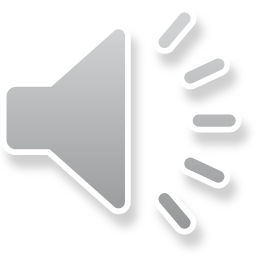 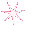 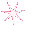 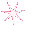 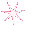 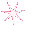 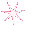 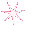 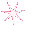 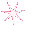 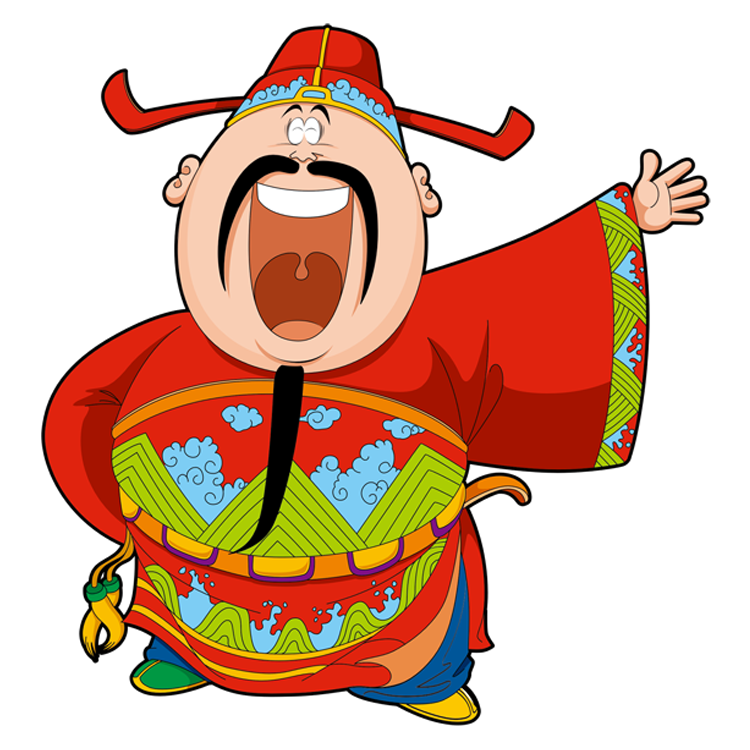 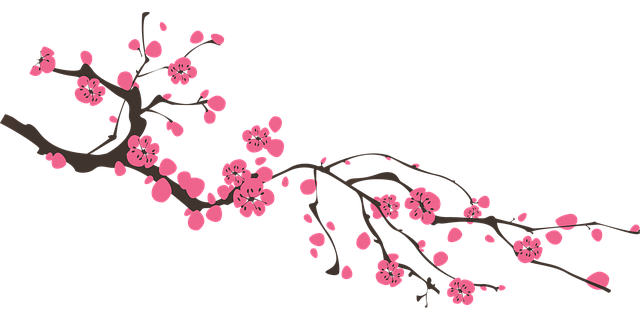 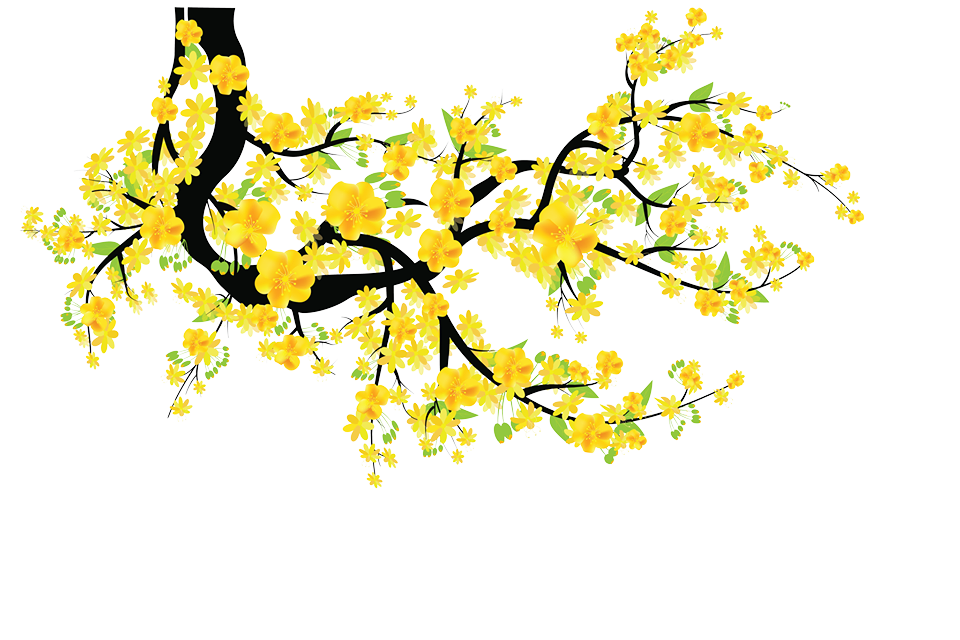 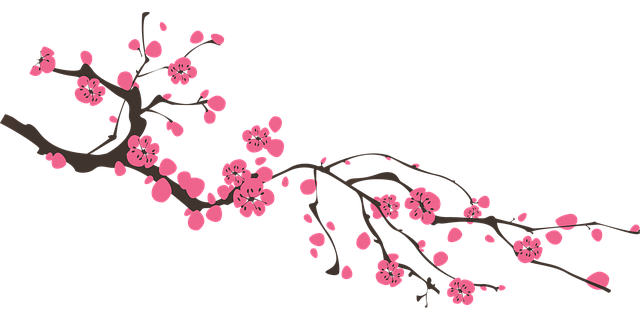 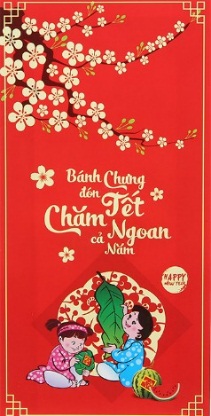 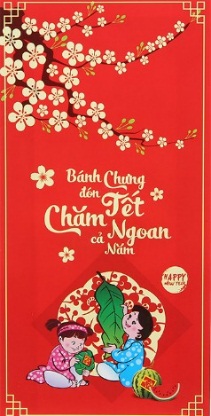 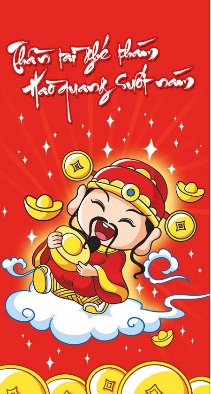 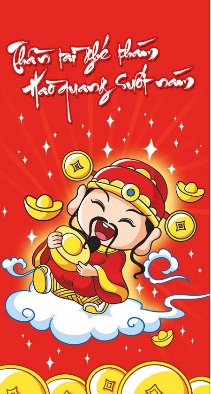 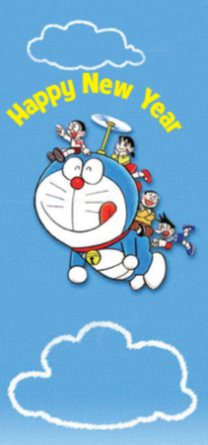 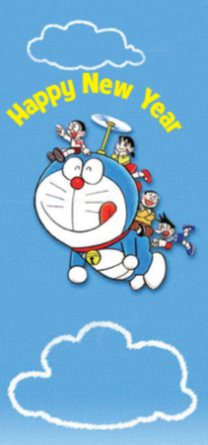 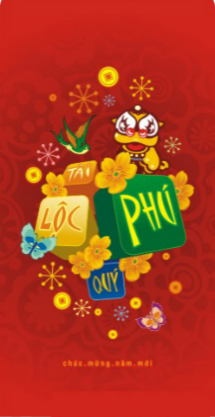 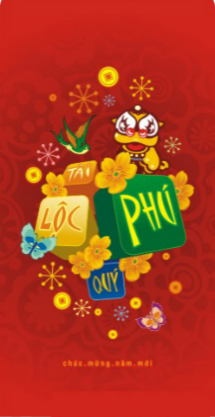 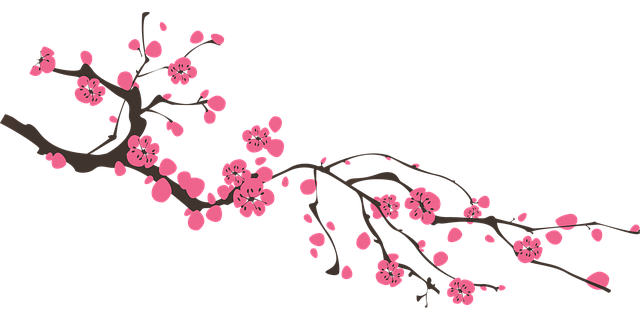 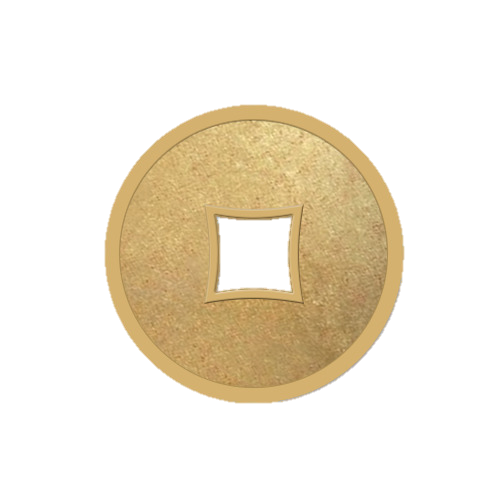 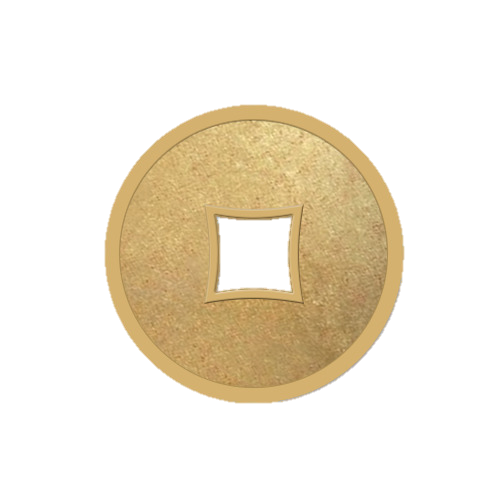 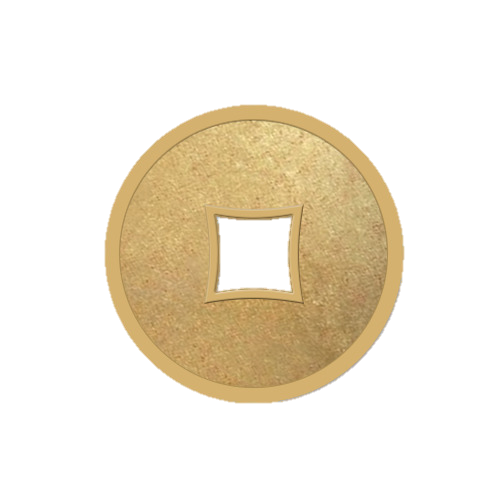 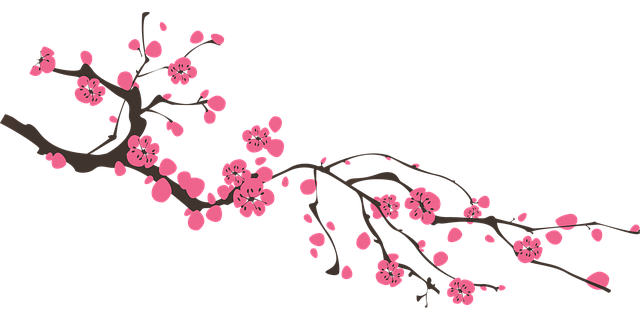 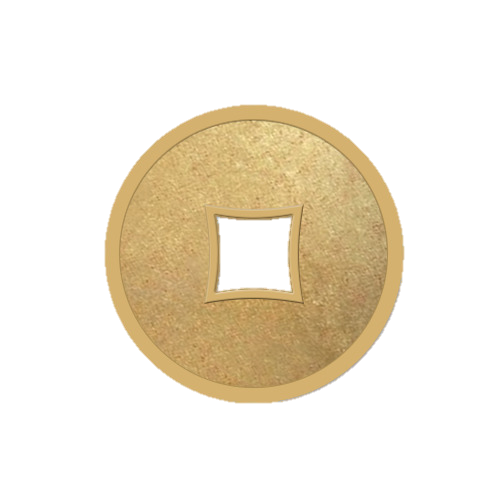 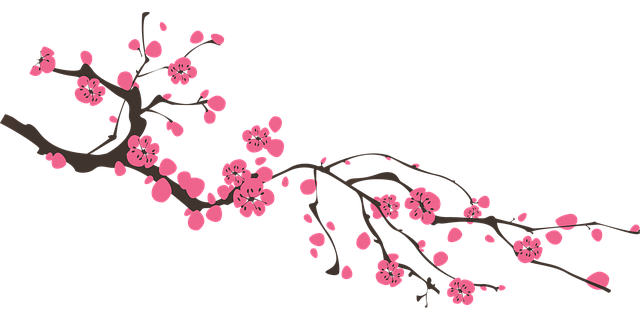 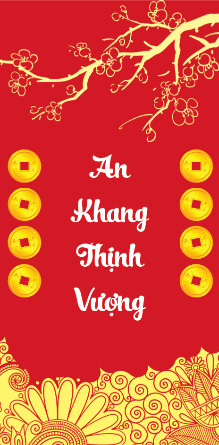 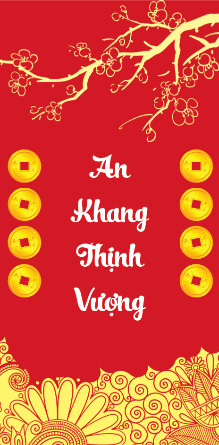 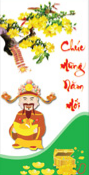 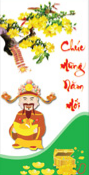 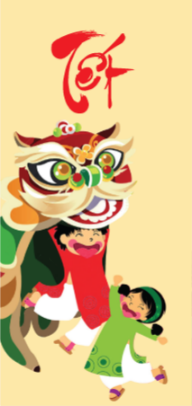 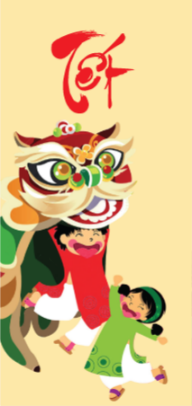 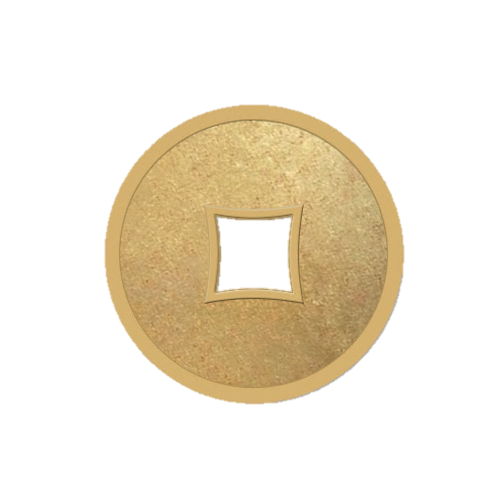 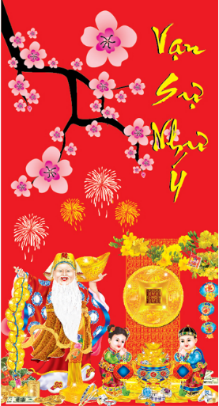 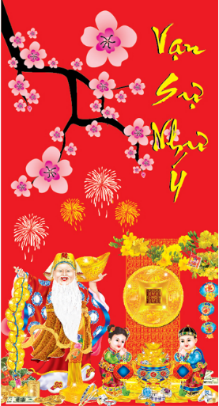 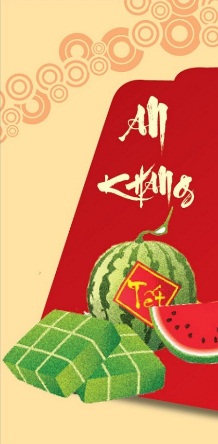 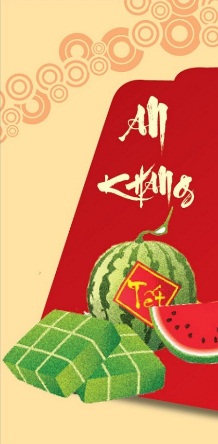 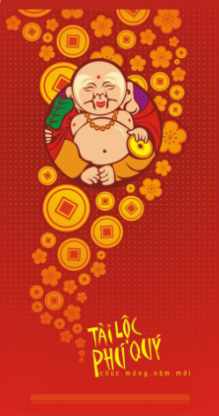 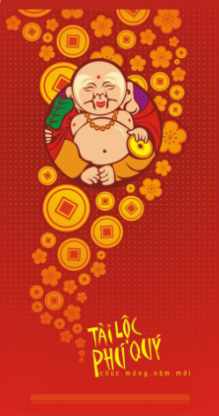 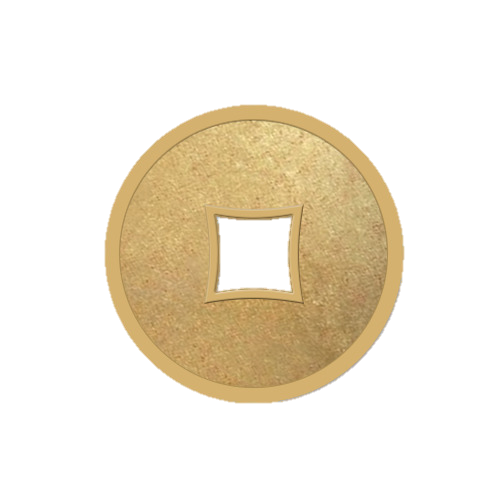 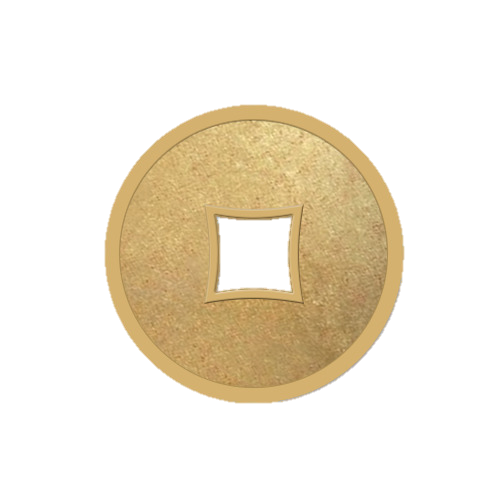 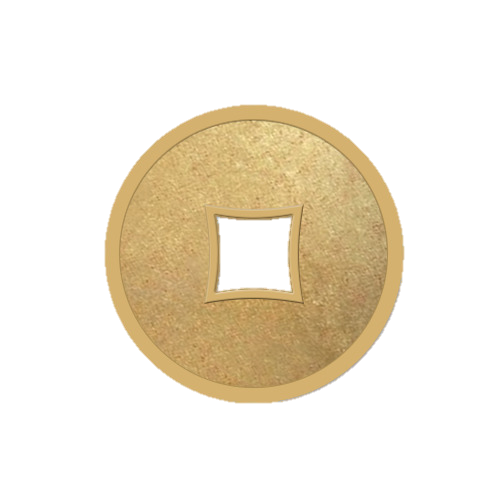 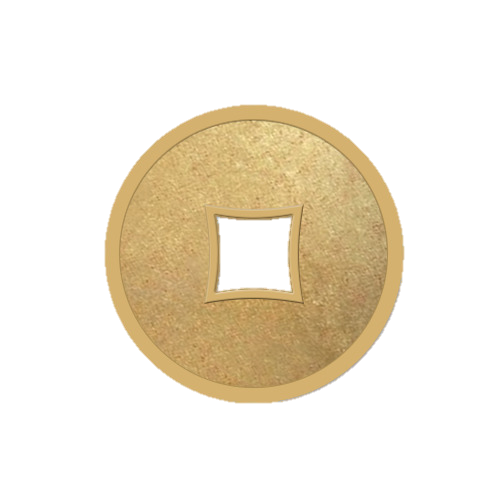 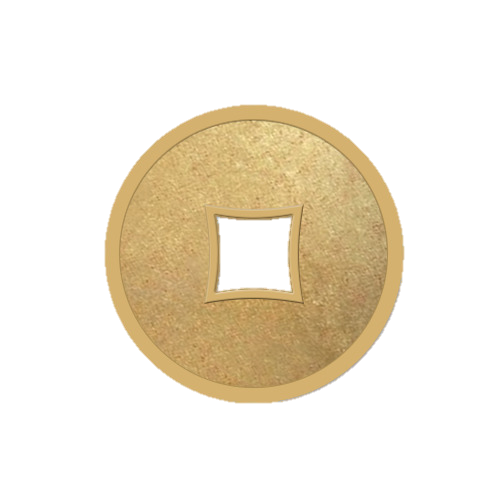 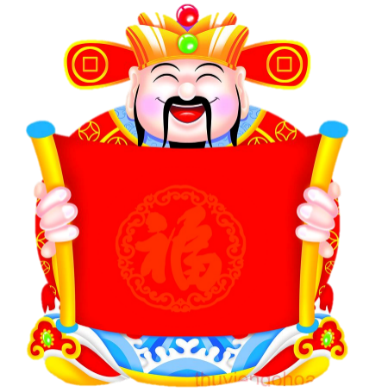 ĐỘI HOA MAI
ĐỘI HOA ĐÀO
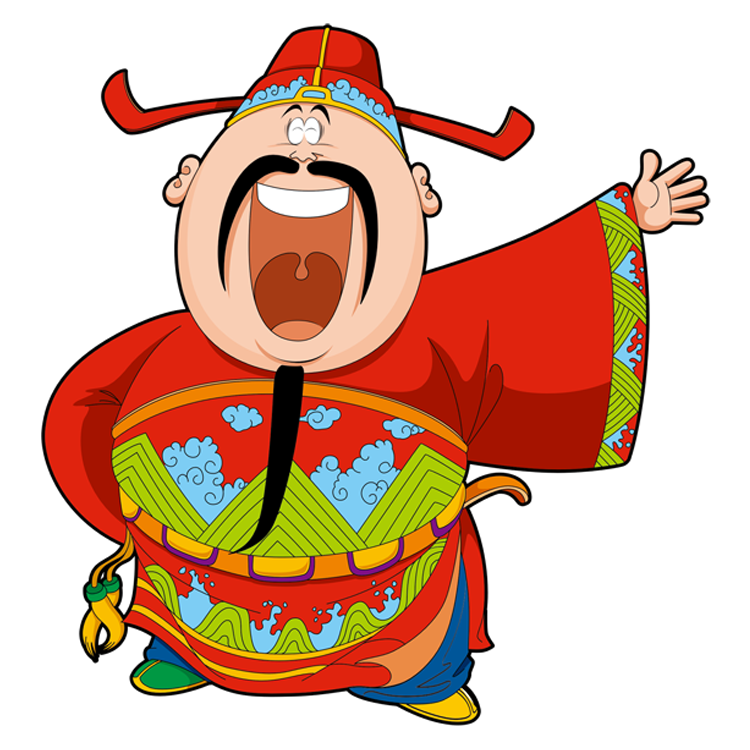 Thaày coâ söûa caâu hoûi ôû ñaây?
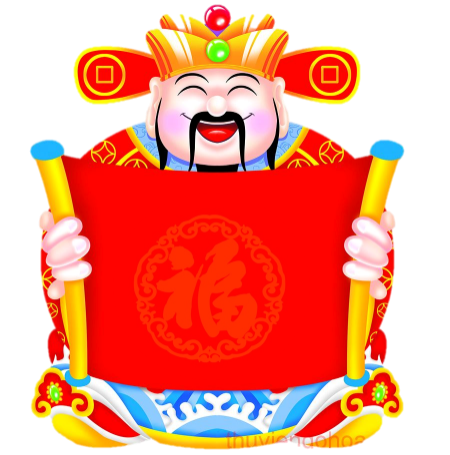 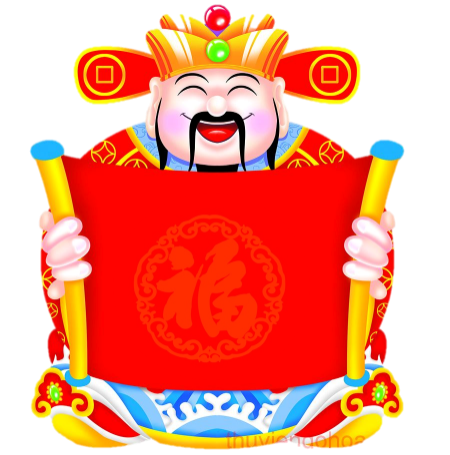 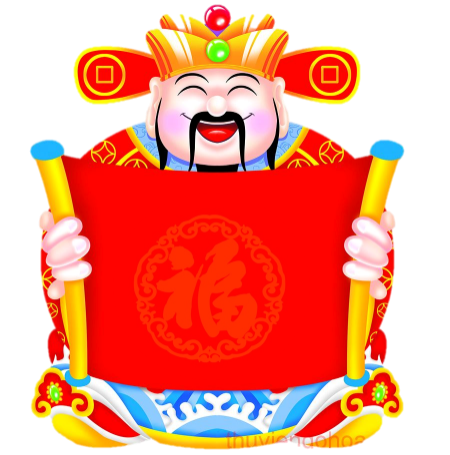 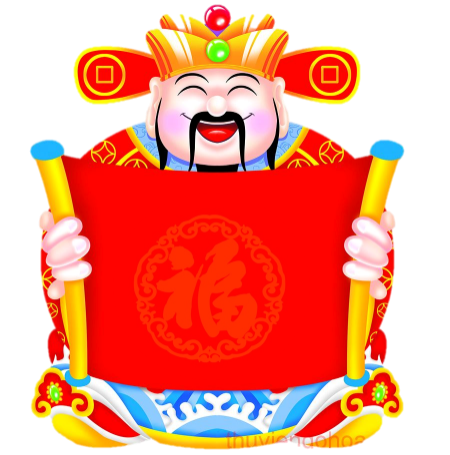 A.đ
C.s
D.s
B.s
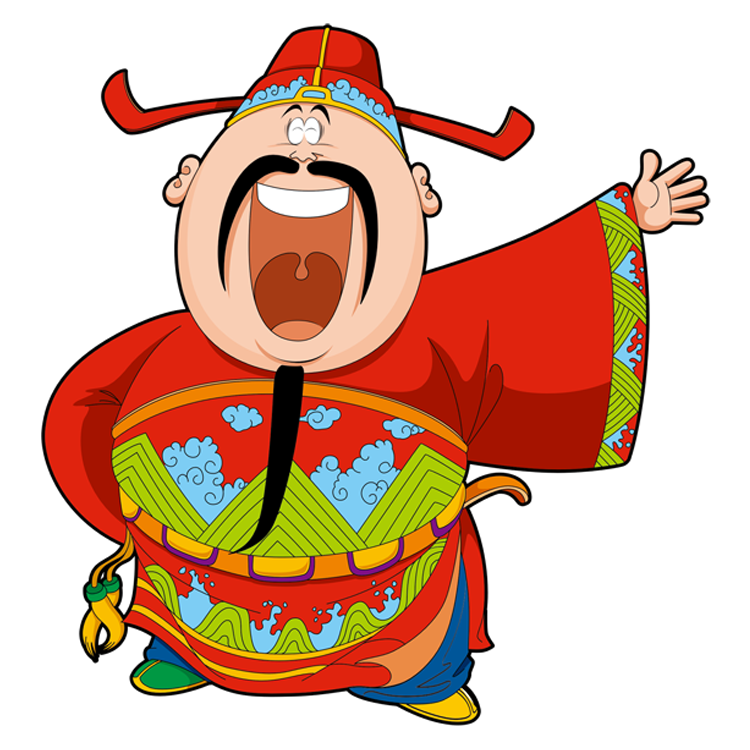 Thaày coâ söûa caâu hoûi ôû ñaây?
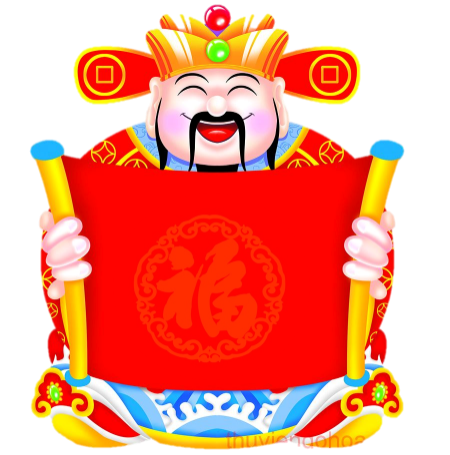 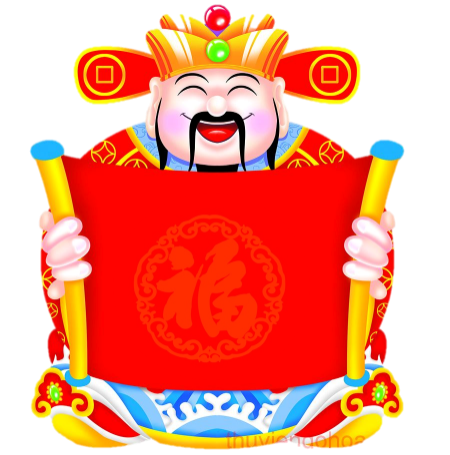 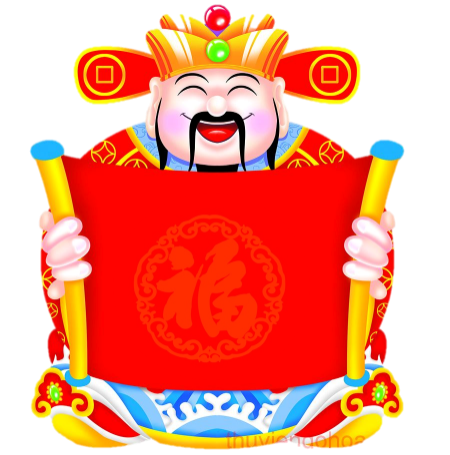 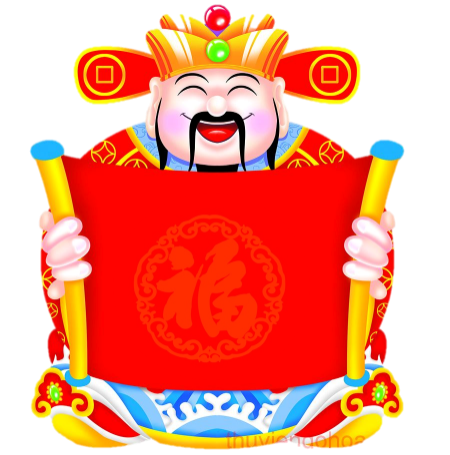 B.đ
A.s
C.s
D.s
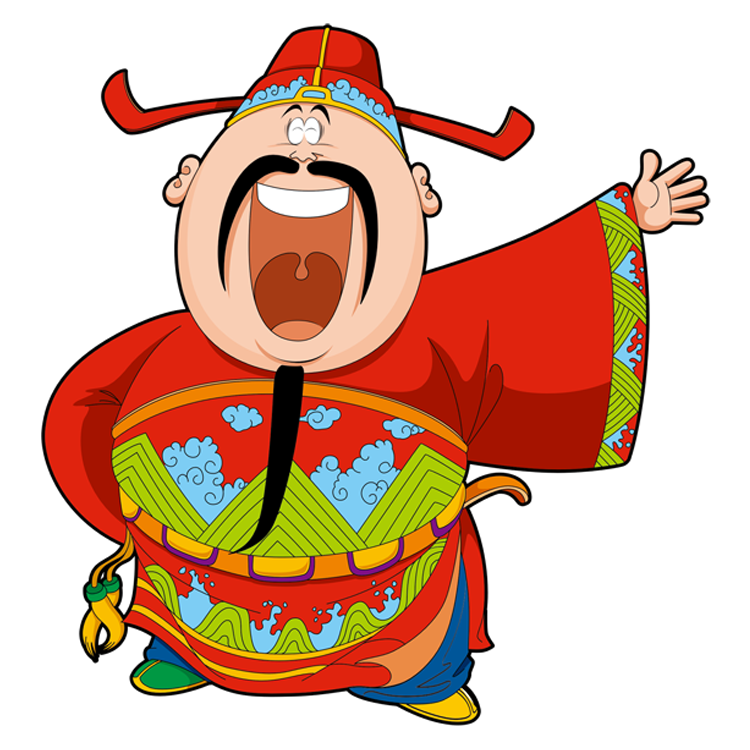 Thaày coâ söûa caâu hoûi ôû ñaây?
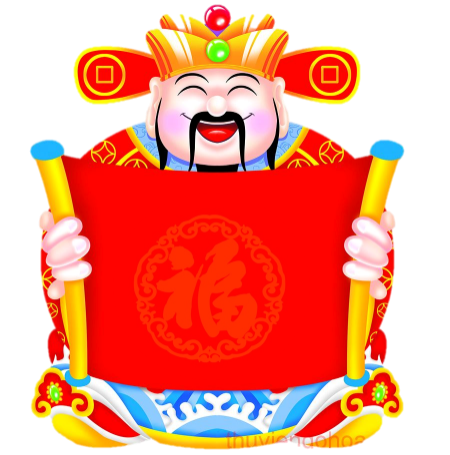 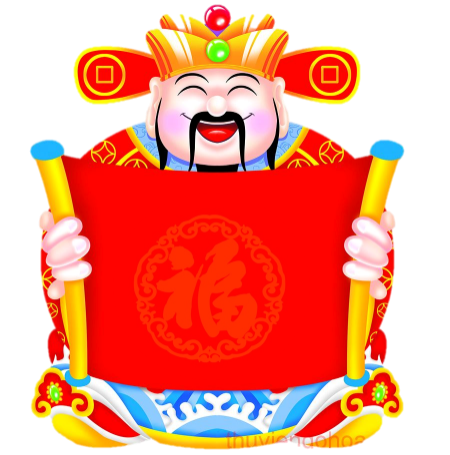 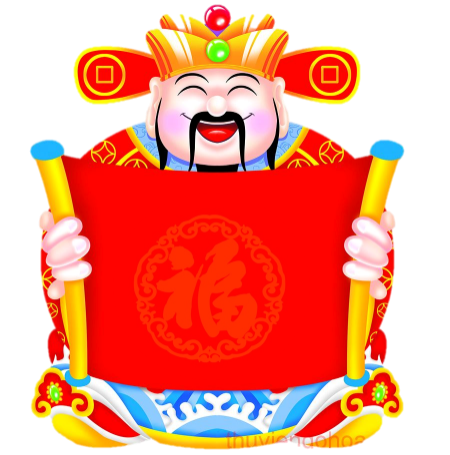 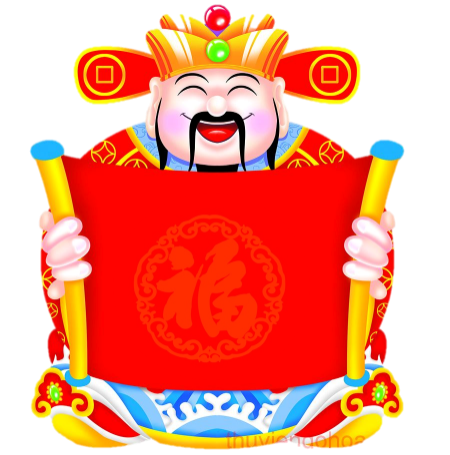 C.đ
A.s
D.s
B.s
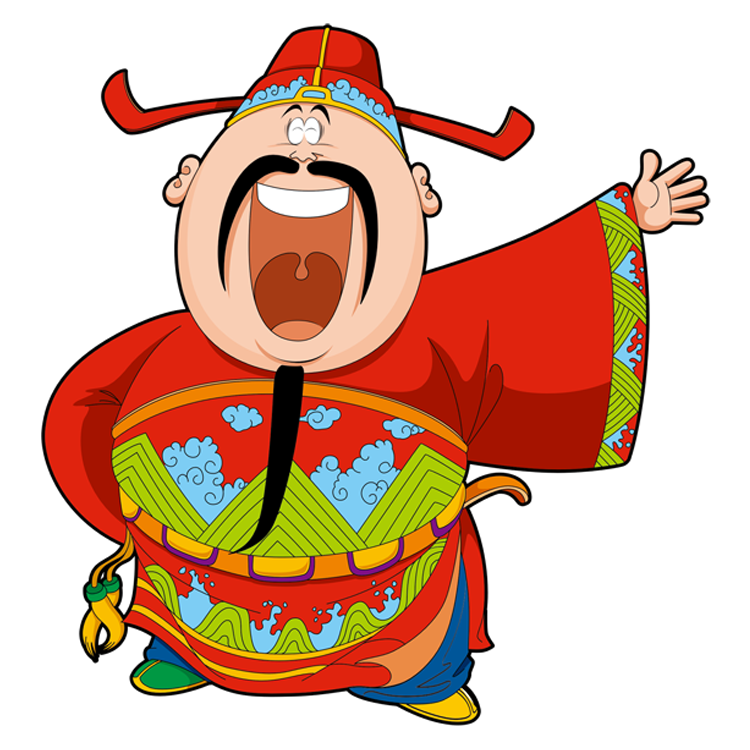 Thaày coâ söûa caâu hoûi ôû ñaây?
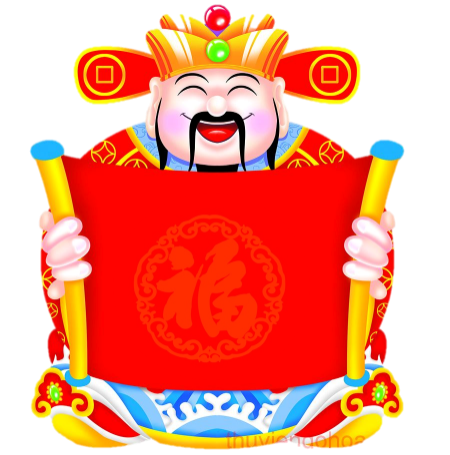 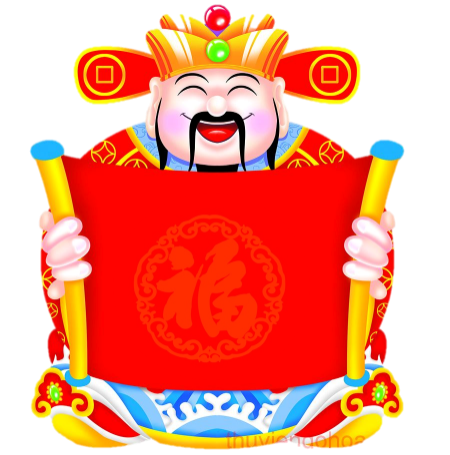 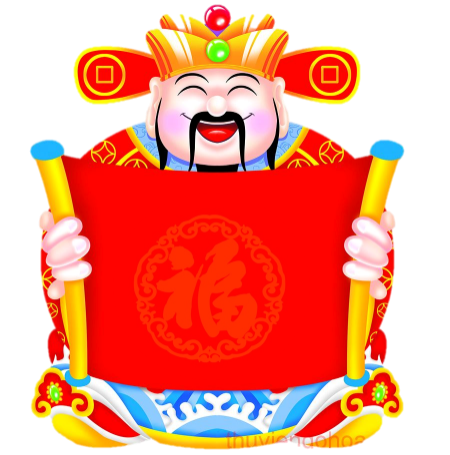 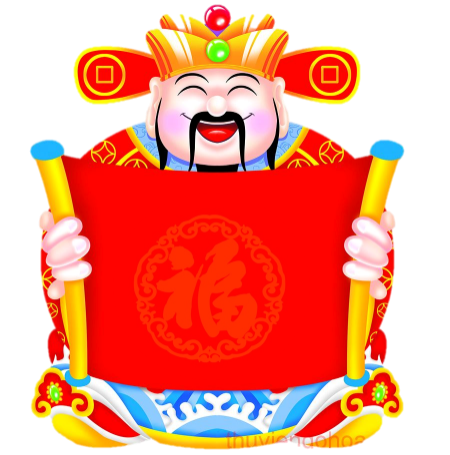 D.đ
D.s
A.s
C.s
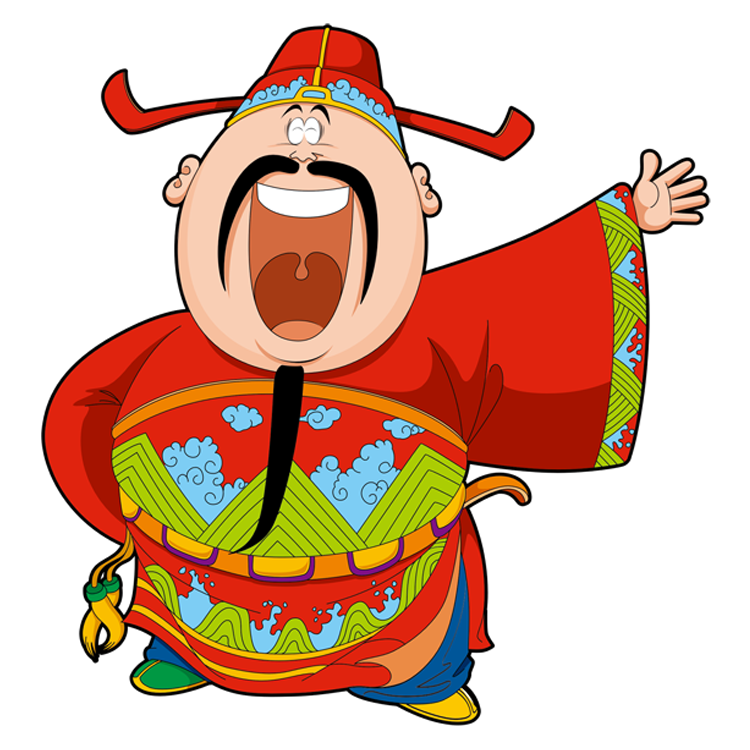 Thaày coâ söûa caâu hoûi ôû ñaây?
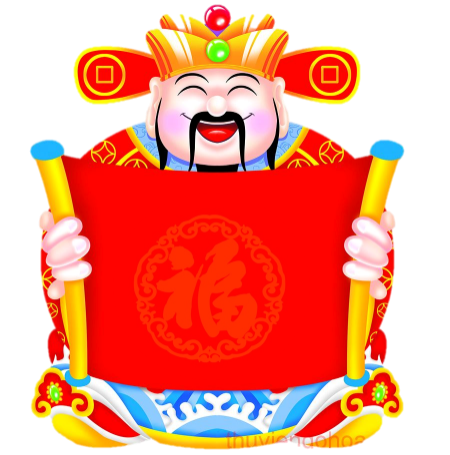 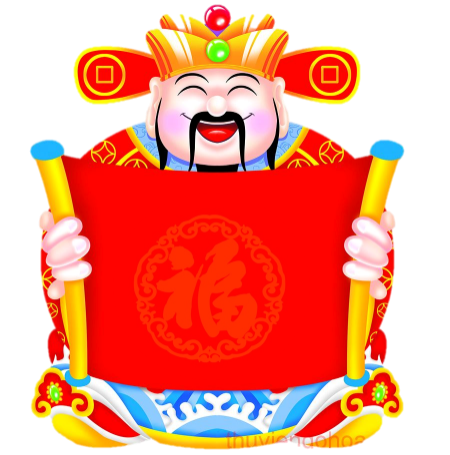 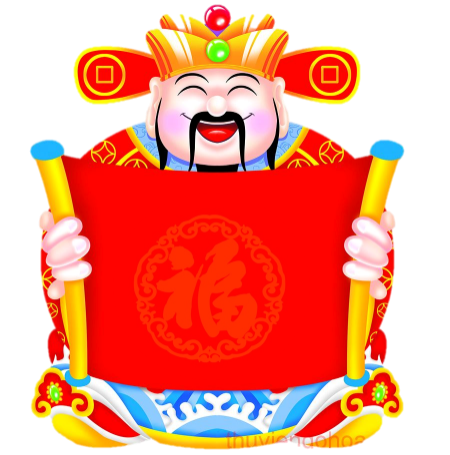 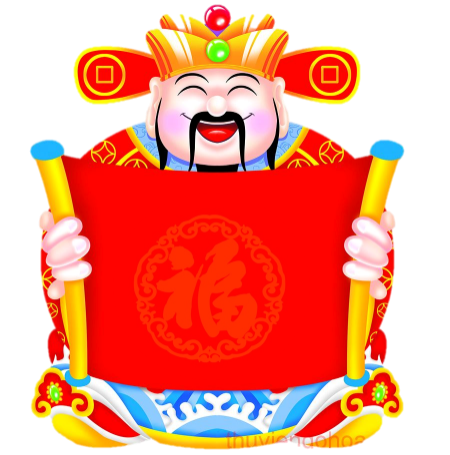 B.đ
A.s
C.s
D.s
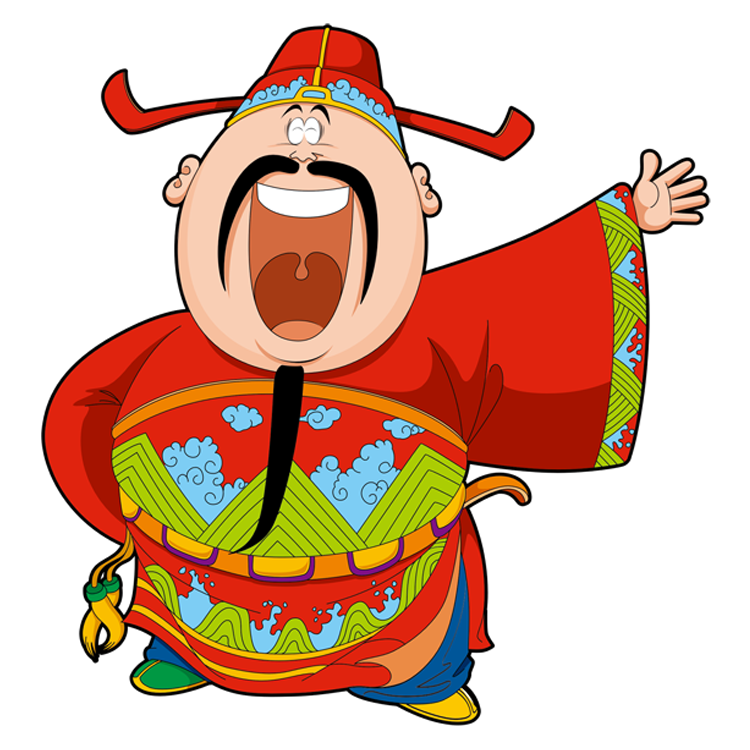 Thaày coâ söûa caâu hoûi ôû ñaây?
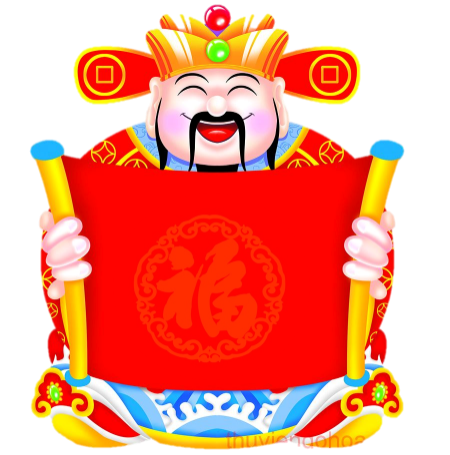 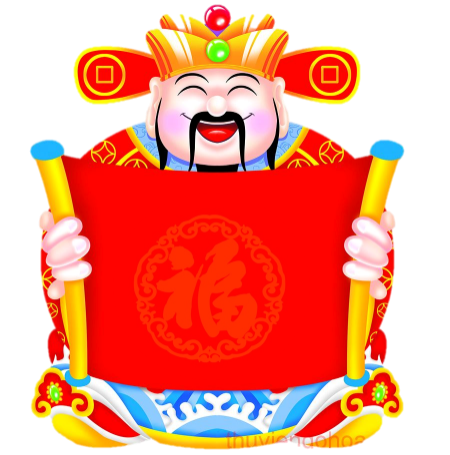 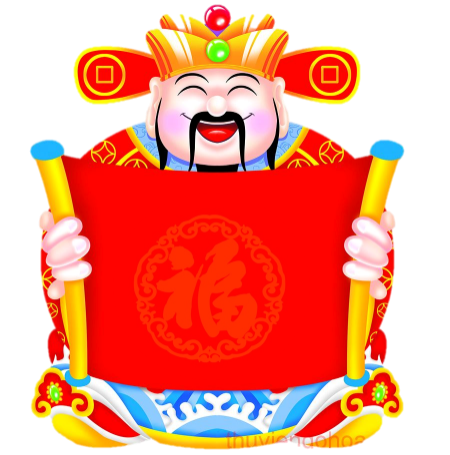 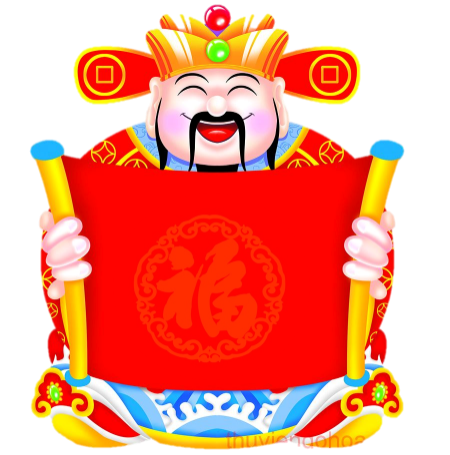 A.đ
C.s
D.s
B.s
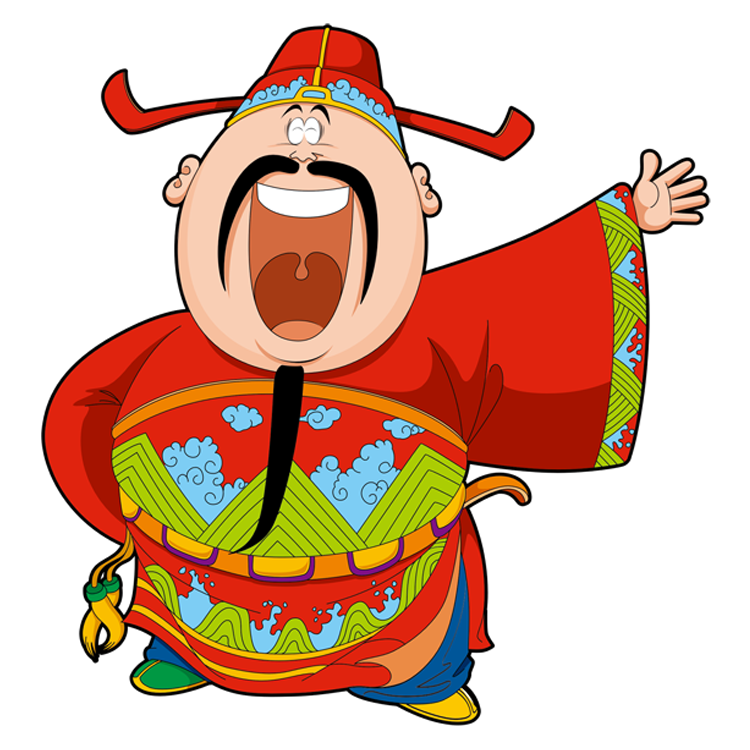 Thaày coâ söûa caâu hoûi ôû ñaây?
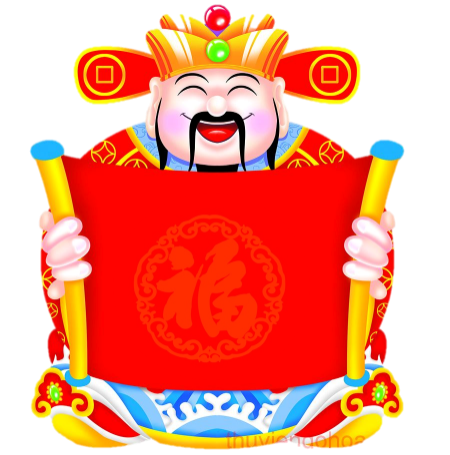 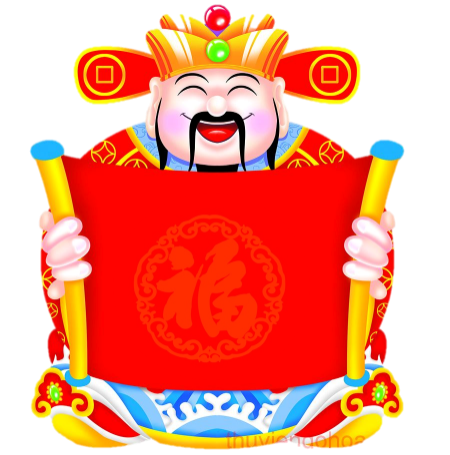 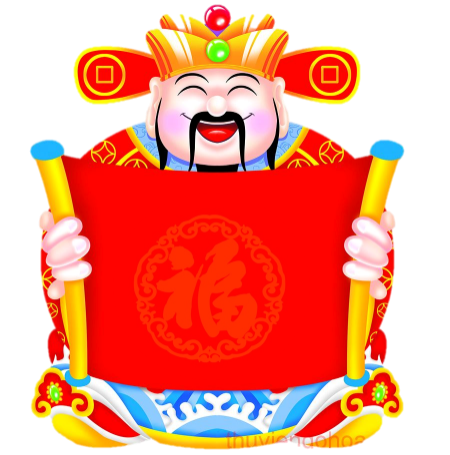 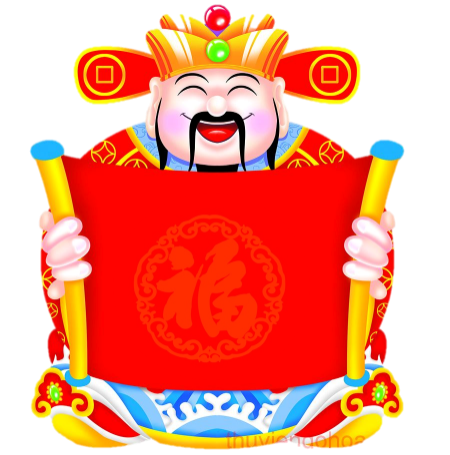 B.đ
A.s
C.s
D.s
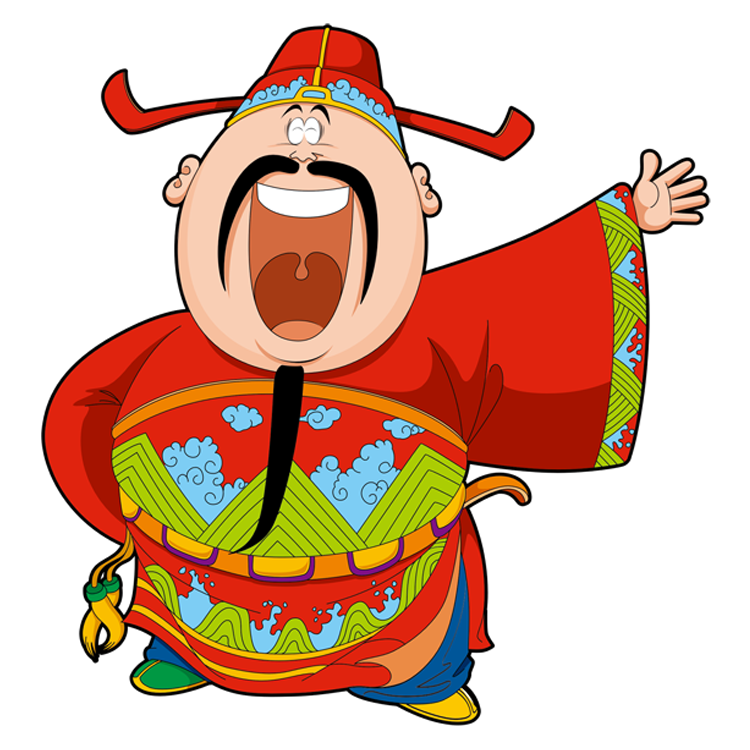 Thaày coâ söûa caâu hoûi ôû ñaây?
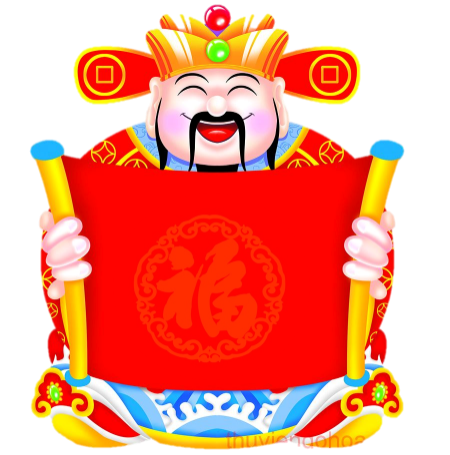 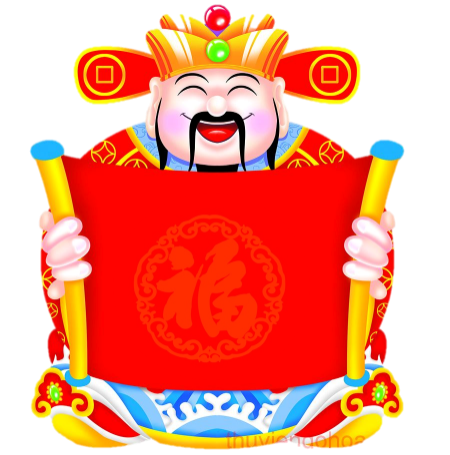 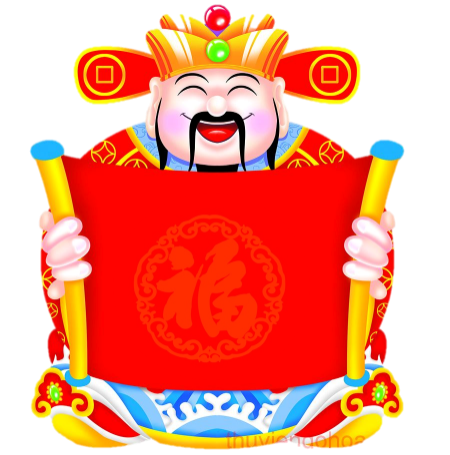 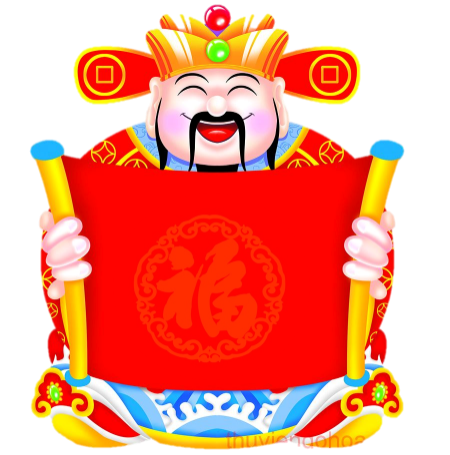 C.đ
A.s
D.s
B.s
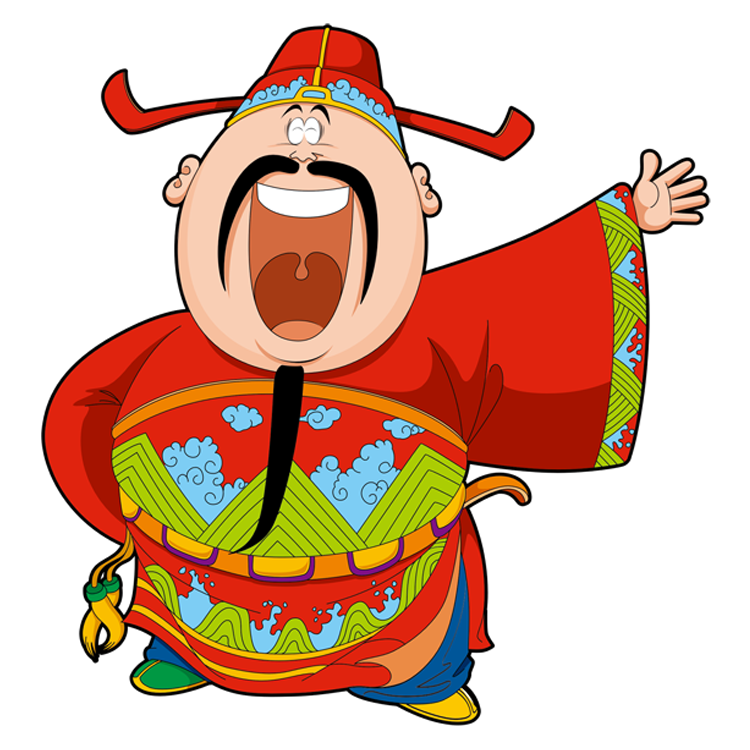 Thaày coâ söûa caâu hoûi ôû ñaây?
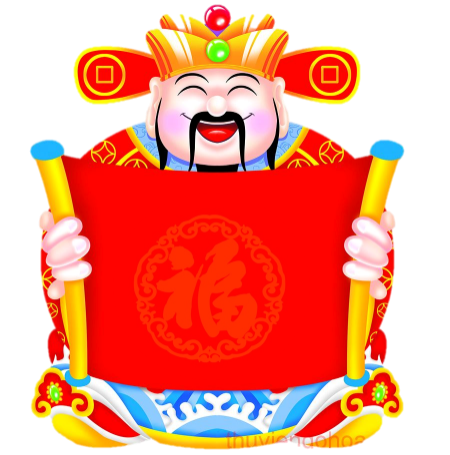 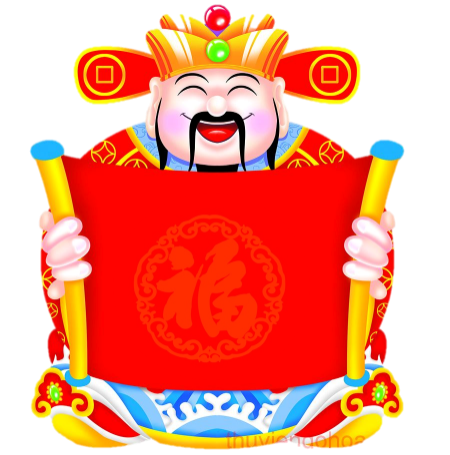 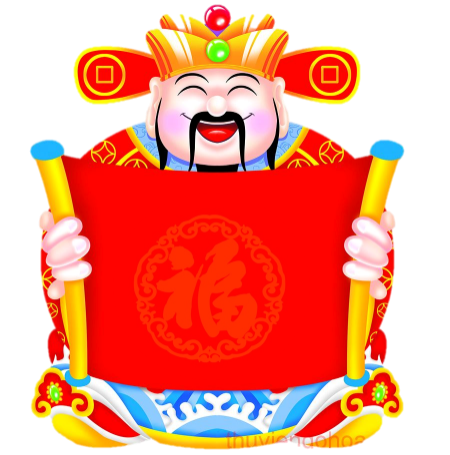 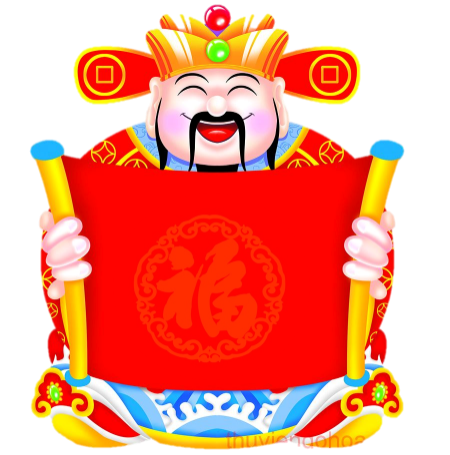 D.đ
D.s
A.s
C.s
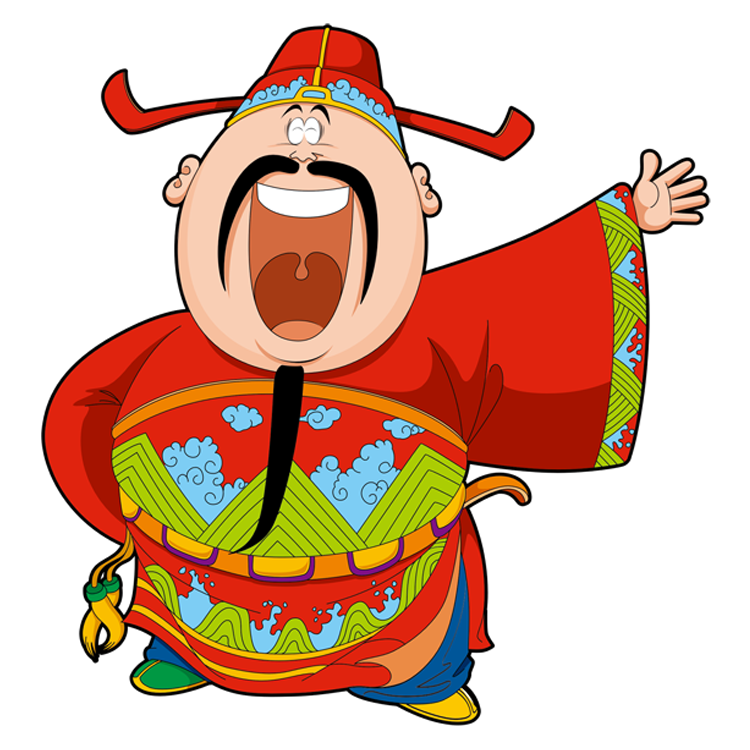 Thaày coâ söûa caâu hoûi ôû ñaây?
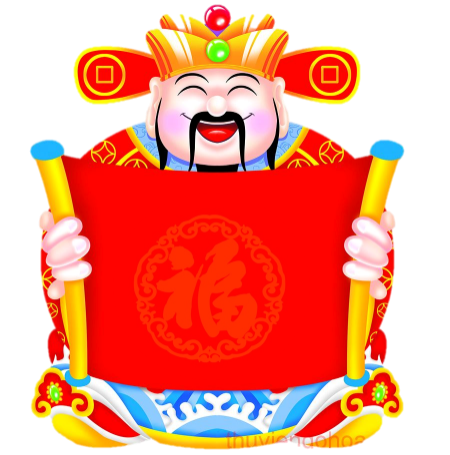 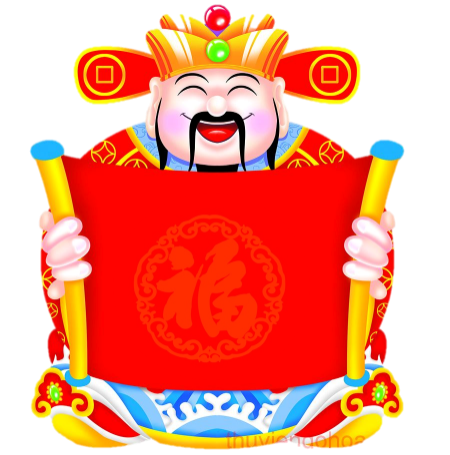 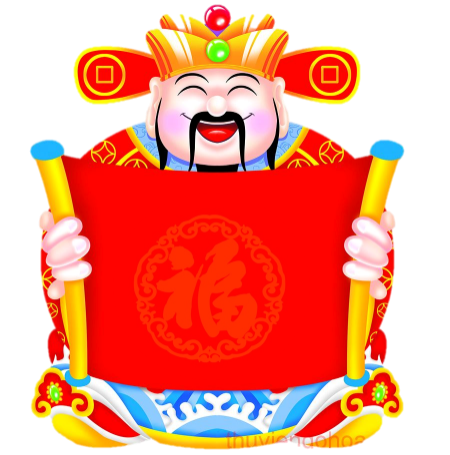 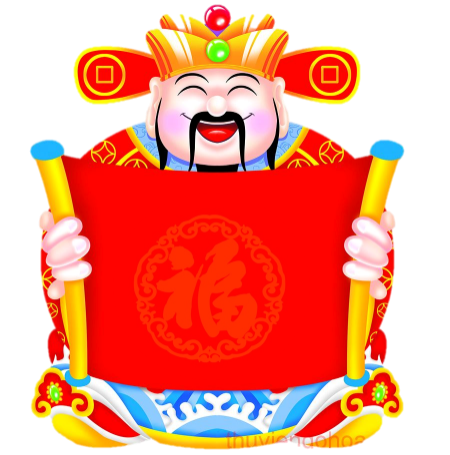 C.đ
A.s
D.s
B.s
Chúc mừng năm mới
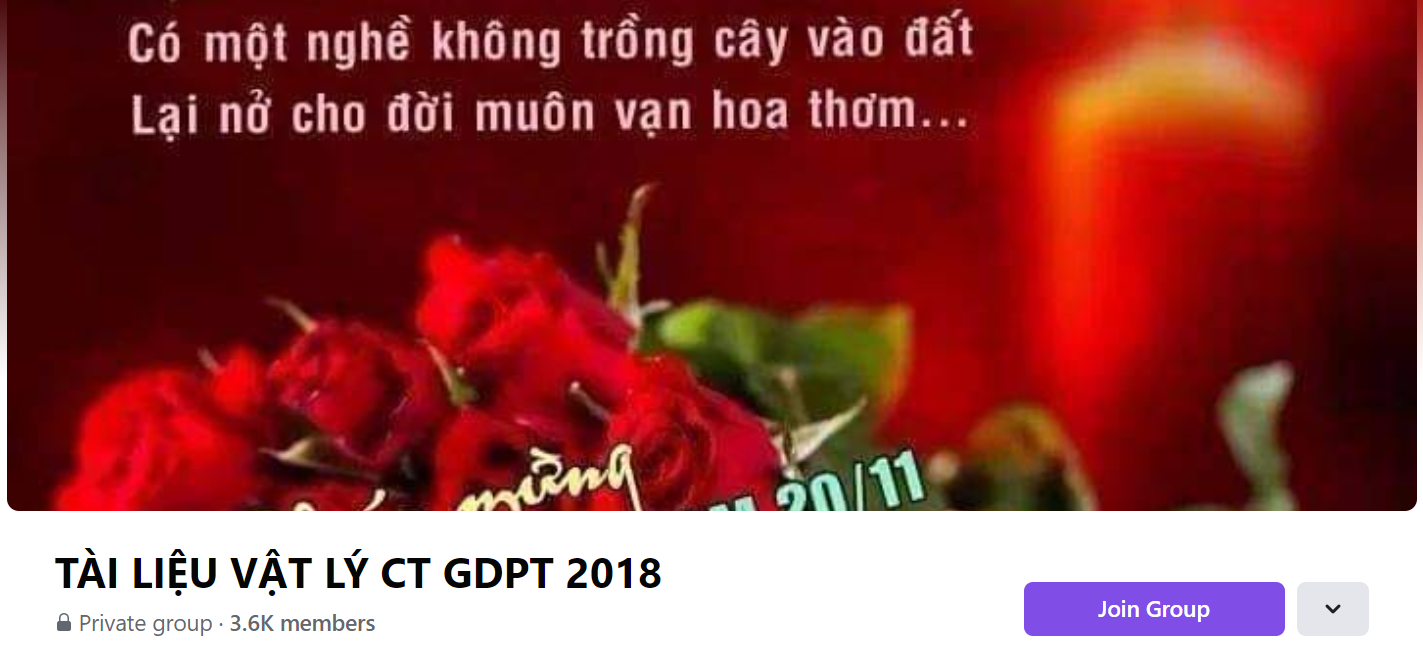 SƯU TẦM: ĐOÀN VĂN DOANH, NAM TRỰC, NAM ĐỊNH
LINK NHÓM DÀNH CHO GV BỘ MÔN VẬT LÝ TRAO ĐỔI TÀI LIỆU VÀ CHUYÊN MÔN CT 2018
https://www.facebook.com/groups/299257004355186